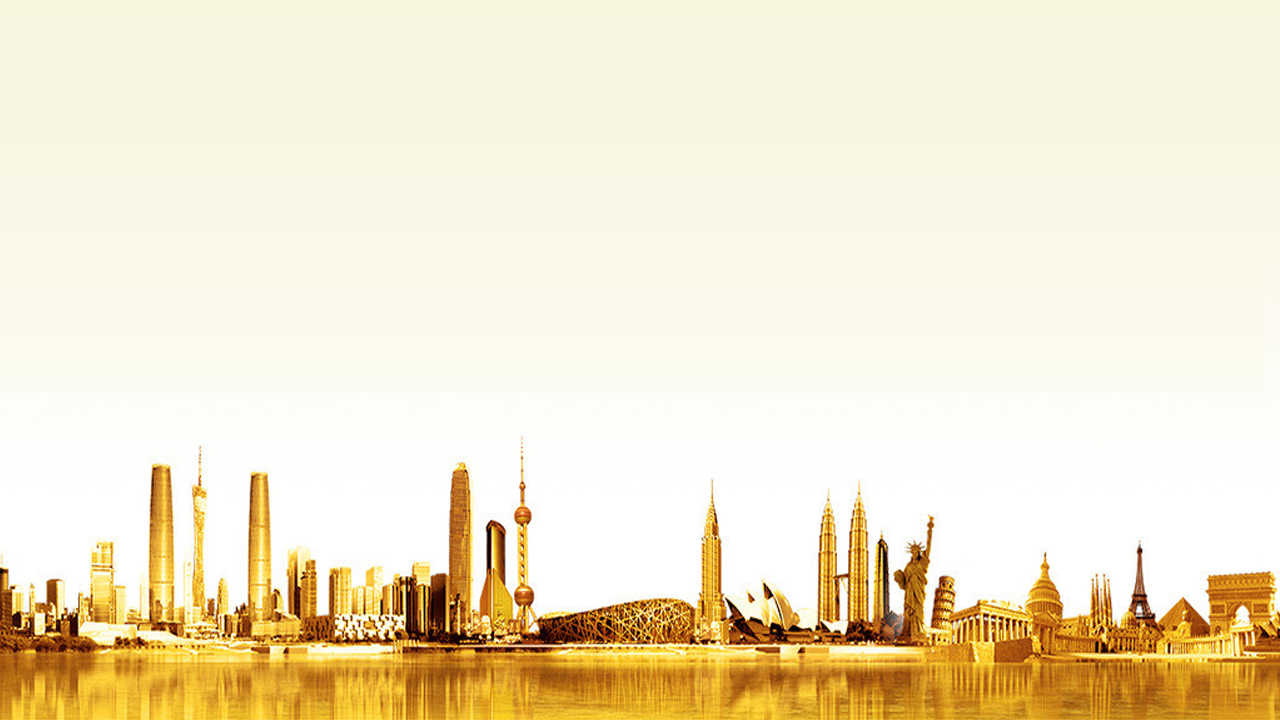 奋斗
创新
专业
2019
最新工作总结报告模板
LATEST WORK SUMMARY REPORTTEMPLATE
引领
开拓
第 2 页
目录页PAGE DIRECTORY
02.工作完成情况
03.成功项目展示
04.工作不足之处
05.明年工作计划
01.年度工作概述
第 3 页
过渡页TRANSITION PAGE
01.年度工作概述
           ANNUAL WORK SUMMARY
输入小标题
输入小标题
输入小标题
输入小标题
01.年度工作概述
第 4 页
输入小标题
输入标题
输入标题
输入标题
输入标题
01
在此输入详细介绍，以表达项目工作的详细资料和文字信息。在此输入详细介绍，以表达项目工作的详细资料和文字信息。
亮亮图文旗舰店https://liangliangtuwen.tmall.com
在此输入详细介绍，以表达项目工作的详细资料和文字信息。在此输入详细介绍，以表达项目工作的详细资料和文字信息。
由在此输入详细介绍，以表达项目工作的详细资料和文字信息。在此输入详细介绍，以表达项目工作的详细资料和文字信息。
02
04
03
01.年度工作概述
第 5 页
输入小标题
点击添加标题
在此输入详细介绍，以表达项目工作的详细资料和文字信息。在此输入详细介绍，以表达项目工作的详细资料和文字信息。
点击添加标题
在此输入详细介绍，以表达项目工作的详细资料和文字信息。在此输入详细介绍，以表达项目工作的详细资料和文字信息。
点击添加标题
在此输入详细介绍，以表达项目工作的详细资料和文字信息。在此输入详细介绍，以表达项目工作的详细资料和文字信息。
01.年度工作概述
第 6 页
输入小标题
输入标题
输入标题
输入标题
输入标题
输入标题
输入标题
输入标题
输入标题
三月份
四月份
五月份
六月份
七月份
八月份
九月份
十月份
01.年度工作概述
第 7 页
输入小标题
请在此输入文字介绍信息，输入详细文本。请在此输入文字介绍信息。
请在此输入文字介绍信息，输入详细文本。请在此输入文字介绍信息。
请在此输入文字介绍信息，输入详细文本。请在此输入文字介绍信息。
第 8 页
过渡页TRANSITION PAGE
02.工作完成情况
            WORK COMPLETION
输入小标题
输入小标题
输入小标题
输入小标题
02.工作完成情况
第 9 页
输入小标题
输入名称
添加标题
70%
在此录入上述图表的综合描述说明，在此录入上述图表的综合描述说明，在此录入上述图表的综合描述说明。
30%
在此录入上述图表的综合描述说明，在此录入上述图表的综合描述说明。
添加标题
在此录入上述图表的综合描述说明，在此录入上述图表的综合描述说明，在此录入上述图表的综合描述说明。
输入名称
40%
60%
添加标题
在此录入上述图表的综合描述说明，在此录入上述图表的综合描述说明。
在此录入上述图表的综合描述说明，在此录入上述图表的综合描述说明，在此录入上述图表的描述说明。
02.工作完成情况
第 10 页
输入小标题
添加标题
添加标题
添加标题
添加标题
您的内容打在这里，或者通过复制您的文本后，在此框中选择粘贴并选择只保留需要的。
您的内容打在这里，或者通过复制您的文本后，在此框中选择粘贴并选择只保留需要的。
您的内容打在这里，或者通过复制您的文本后，在此框中选择粘贴并选择只保留需要的。
您的内容打在这里，或者通过复制您的文本后，在此框中选择粘贴并选择只保留需要的。
02.工作完成情况
第 11 页
输入小标题
添加标题
点击输入图表的描述说明，点击输入图表的描述说明
添加标题
点击输入图表的描述说明，点击输入图表的描述说明
添加标题
点击输入图表的描述说明，点击输入图表的描述说明
添加标题
点击输入图表的描述说明，点击输入图表的描述说明
02.工作完成情况
第 12 页
输入小标题
48%
22%
76%
添加标题
添加标题
添加标题
您的内容打在这里，或者通过复制您的文本后，在此框中选择粘贴，并选择只保留，在此录入上述图表的描述说明。
您的内容打在这里，或者通过复制您的文本后，在此框中选择粘贴，并选择只保留，在此录入上述图表的描述说明。
您的内容打在这里，或者通过复制您的文本后，在此框中选择粘贴并选择只保留，在此录入上述图表的描述说明。
在此录入上述图表的综合描述说明，在此录入上述图表的综合描述说明。在此录入上述图表的描述说明，在此录入上述图表的综合描述说明，在此录入上述图表的综合描述说明，在此录入上述图表的综合描述说明。
第 13 页
过渡页TRANSITION PAGE
03.成功项目展示
            SUCCESSFUL PROJECTS SHOW
输入小标题
输入小标题
输入小标题
输入小标题
03.成功项目展示
第 14 页
输入小标题
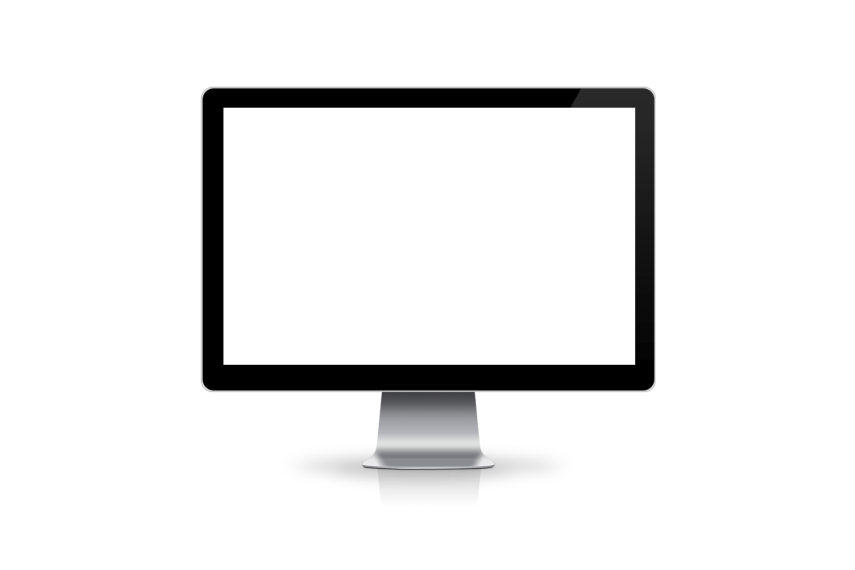 添加标题
在此录入上述图表的综合描述说明，在此录入上述图表的综合描述说明，在此录入上述图表的综合描述说明。
添加标题
在此录入上述图表的综合描述说明，在此录入上述图表的综合描述说明，在此录入上述图表的综合描述说明。
03.成功项目展示
第 15 页
输入小标题
添加项目名称
添加项目名称
添加项目名称
添加项目名称
右键点击图片选择设置图片格式可直接替换图片。在此录入上述作品的简短描述说明，并做简短的评论。
亮亮图文旗舰店https://liangliangtuwen.tmall.com
右键点击图片选择设置图片格式可直接替换图片。在此录入上述作品的简短描述说明，并做简短的评论。
右键点击图片选择设置图片格式可直接替换图片。在此录入上述作品的简短描述说明，并做简短的评论。
03.成功项目展示
第 16 页
输入小标题
输入标题
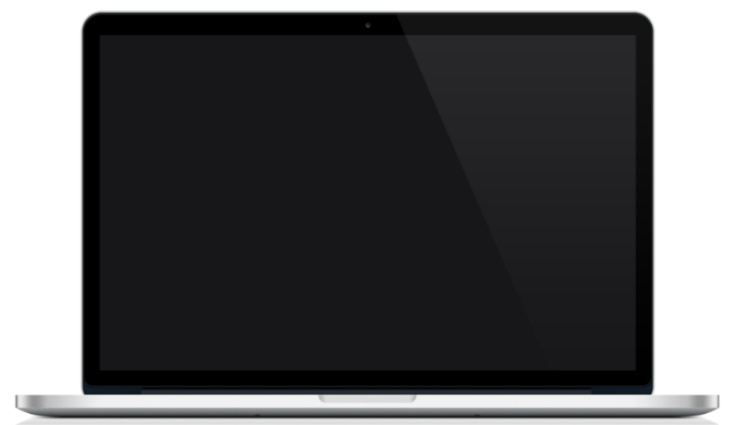 您的内容打在这里，或者通过复制您的文本后，在此框中选择粘贴，并选择只保留文字。在此录入上述图表的综合描述说明，在此录入上述图表的综合描述说明，在此录入上述图表的综合描述说明，在此录入上述图表的综合描述说明，在此录入上述图表的综合描述说明。
03.成功项目展示
第 17 页
输入小标题
请输入标题
请输入标题
请输入标题
请输入标题
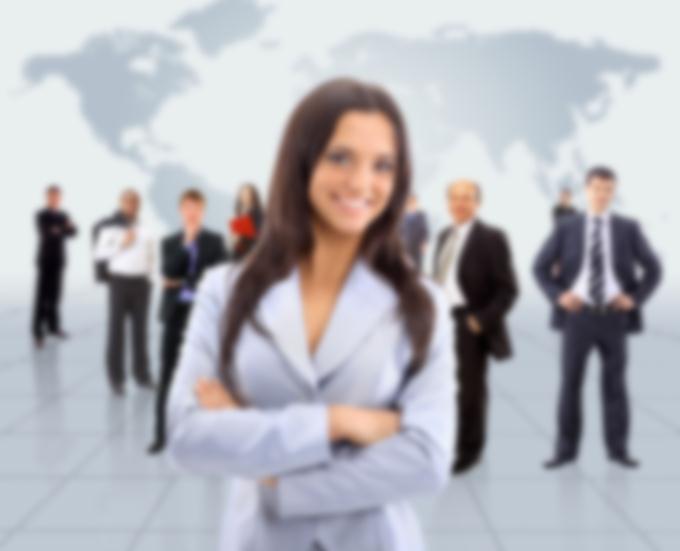 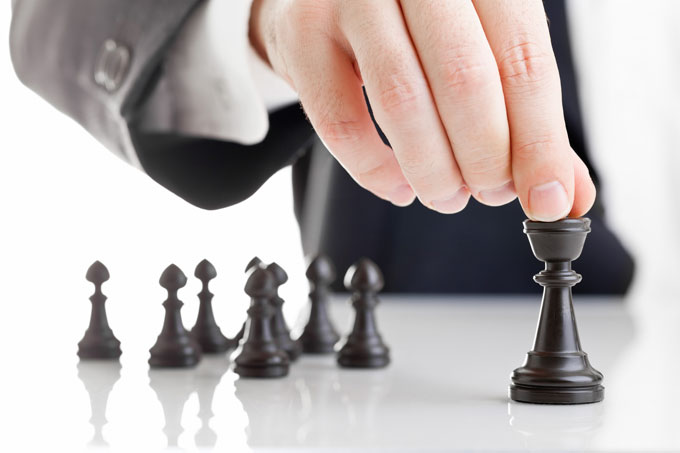 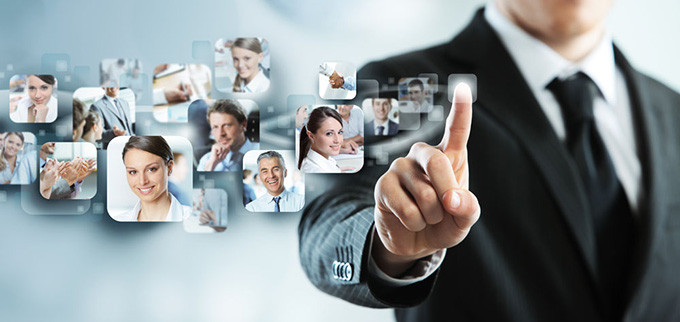 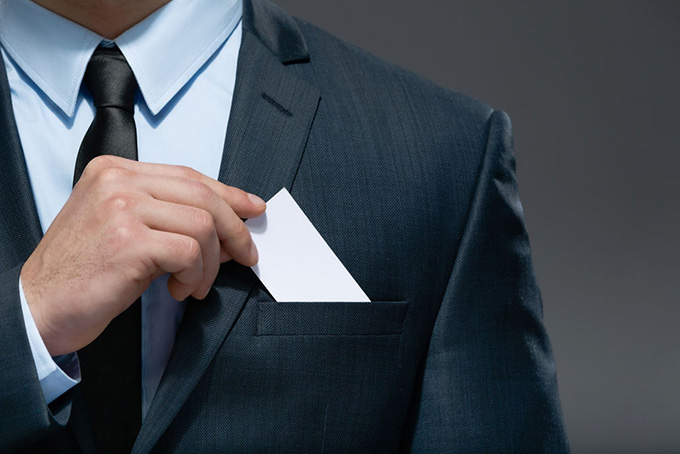 第 18 页
过渡页TRANSITION PAGE
04.工作不足之处
            WORK TO BE DESIRED
输入小标题
输入小标题
输入小标题
输入小标题
04.工作不足之处
第 19 页
输入小标题
添加标题
在此录入上述图表的综合描述说明，在此录入上述图表的综合描述说明，在此录入上述图表的综合描述说明。
添加标题
在此录入图表的综合描述说明，在此录入上述图表的描述说明，在此录入上述图表的描述说明。在此录入上述图表的描述说明。
添加标题
在此录入上述图表的综合描述说明，在此录入上述图表的综合描述说明，在此录入上述图表的综合描述说明。
04.工作不足之处
第 20 页
输入小标题
输入标题文字
输入标题文字
输入标题文字
输入标题文字
01
在此录入上述图表的综合描述说明，在此录入上述图表的综合描述说明，在此录入上述图表的综合描述说明。
在此录入上述图表的综合描述说明，在此录入上述图表的综合描述说明，在此录入上述图表的综合描述说明。
在此录入上述图表的综合描述说明，在此录入上述图表的综合描述说明，在此录入上述图表的综合描述说明。
在此录入上述图表的综合描述说明，在此录入上述图表的综合描述说明，在此录入上述图表的综合描述说明。
输入标题文字
02
输入标题文字
03
输入标题文字
04
输入标题文字
04.工作不足之处
第 21 页
输入小标题
添加标题
添加标题
亮亮图文旗舰店https://liangliangtuwen.tmall.com
在此录入上述图表的综合描述说明，在此录入上述图表的综合描述说明。
添加标题
添加标题
在此录入上述图表的综合描述说明，在此录入上述图表的综合描述说明。
在此录入上述图表的综合描述说明，在此录入上述图表的综合描述说明。
04.工作不足之处
第 22 页
输入小标题
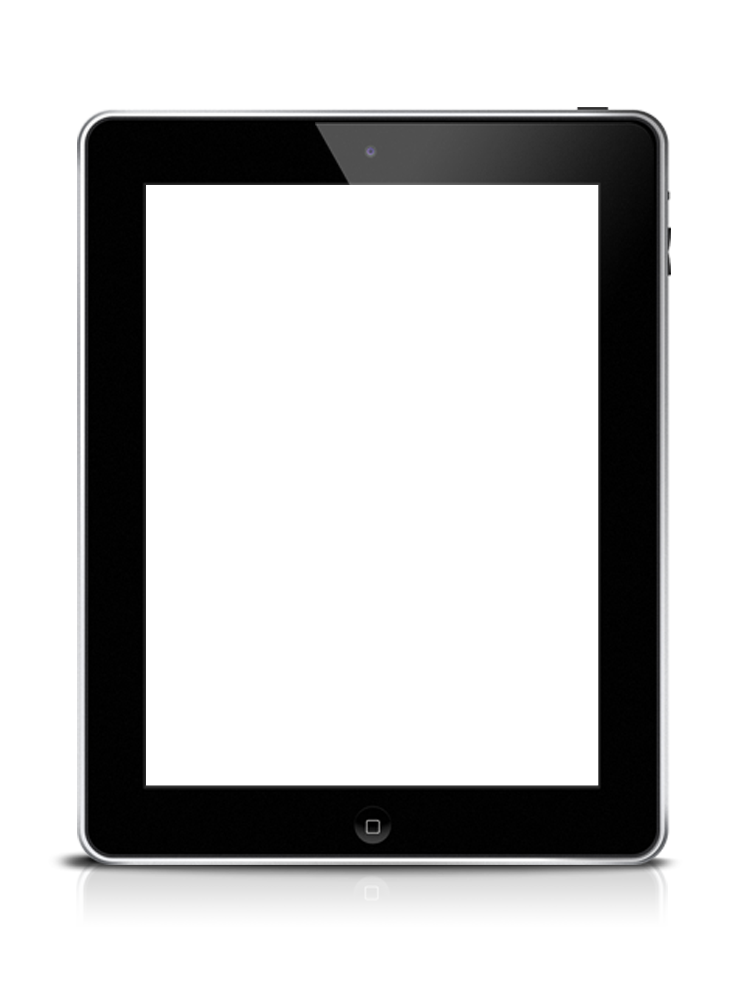 输入名称
85
输入名称
80
输入名称
75
输入名称
80
输入名称
95
输入名称
70
输入名称
输入名称
请在这里输入您的详细介绍和文字信息，表达标题的含义和意思。
请在这里输入您的详细介绍和文字信息，表达标题的含义和意思。
第 23 页
过渡页TRANSITION PAGE
05.明年工作计划
             NEXT YEAR THE WORK PLAN
输入小标题
输入小标题
输入小标题
输入小标题
05.明年工作计划
第 24 页
输入小标题
请在这里输入你工作中一些不足之处和需要改进的地方。
请在这里输入你工作中一些不足之处和需要改进的地方。
请在这里输入你工作中一些不足之处和需要改进的地方。
第一步
第二步
请在这里输入你工作中一些不足之处和需要改进的地方。
第四步
第三步
05.明年工作计划
第 25 页
输入小标题
PART 05
输入名称
在此输入详细文字介绍，
和详细信息。
PART 04
输入名称
在此输入详细文字介绍，
和详细信息。
PART 01
输入名称
在此输入详细文字介绍，
和详细信息。
PART 02
输入名称
在此输入详细文字介绍，
和详细信息。
PART 03
输入名称
在此输入详细文字介绍，
和详细信息。
05.明年工作计划
第 26 页
输入小标题
1
2
3
4
输入标题
输入标题
输入标题
输入标题
05.明年工作计划
第 27 页
输入小标题
添加标题
您的内容打在这里，或者通过复制您的文本
添加标题
在此录入上述图表的综合描述说明
在此录入上述图表的描述说明
您的内容打在这里，或者通过复制您的文本
添加标题
添加标题
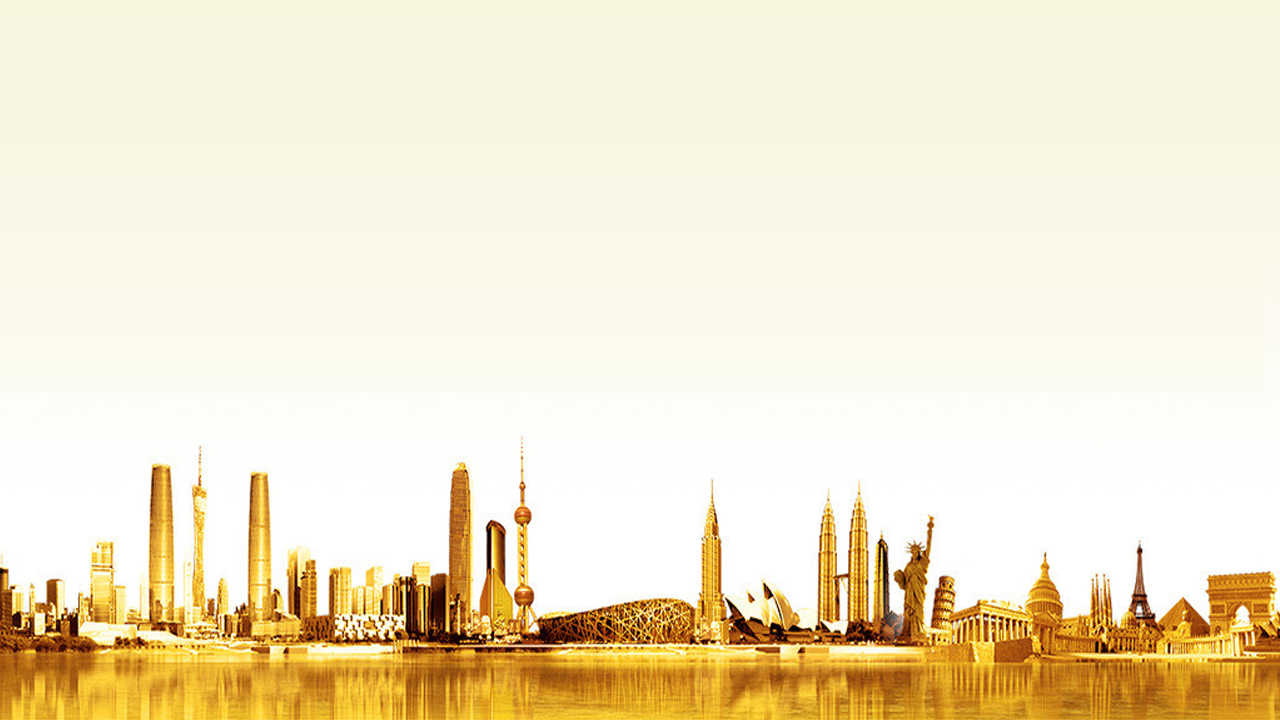 THANKS FOR LISTENING
谢谢聆听